Institute for Cyber Security
Access Control for Online Social Networks using Relationship Type Patterns
Dissertation Defense
Yuan Cheng
Department of Computer Science
University of Texas at San Antonio
4/16/2014
World-Leading Research with Real-World Impact!
1
[Speaker Notes: Welcome ladies and gentlemen to my dissertation defense today. It’s so awesome to having you all here.
The title of my dissertation is … The dissertation is co-advised by Dr Sandhu and Dr Park.]
Roadmap
World-Leading Research with Real-World Impact!
2
[Speaker Notes: These are the milestones for my phd career.

Subsequently, we proposed two ReBAC models based on different relationships.]
Outline
Introduction
UURAC
UURACA
URRAC
Conclusion
World-Leading Research with Real-World Impact!
3
[Speaker Notes: This is an overview of what I’m going to present today. First, I will drive you through the introduction of my dissertation, including the background, motivation, problems to be investigated. Next, I will talk about the three models we proposed. At the end I will conclude my work.]
Background
Security issues in OSNs can be organized into at least four categories
Privacy breaches (focus of this work)
Spam and phishing attacks
Sybil attacks
Malware attacks 
Privacy breaches
Easy to happen from OSN providers, other users, and 3rd party applications
OSN providers store user data
3rd party applications provide extra functionalities
Major threats are from peer users
Not aware of who they share with and how much
Have difficulty in managing privacy controls
World-Leading Research with Real-World Impact!
4
[Speaker Notes: Over the recent years, OSNs have thrived rapidly and now have more than 1 billion active users. People share a tremendous amount of content with others in OSNs.  However, users are severely exposed to potential threats to their data security and privacy. Many incidents have been observed, highlighting the need for better security mechanisms for OSNs.
The emergence of OSNs make large-scale privacy breaches feasible. Others are not new by themselves but are worth reexamining.
There are three parties interact with one another in OSNs.]
Why Privacy is Hard to Protect in OSNs
Users tend to give out too much information
Unaware of privacy issues
Promote sharing vs. Protect privacy
Users tend to be Reactive rather than Proactive
Privacy policies 
Changing over time
Confusing
Privacy thresholds vary by individuals
World-Leading Research with Real-World Impact!
5
[Speaker Notes: A majority of information is shared without user’s careful consideration. 
Face an embarrassing dilemma: should we share more content or protect the privacy?
Users could be falling behind the threats.
It’s important for users to keep their knowledge of privacy policies up-to-date.
However, users aren't aware of the social network's privacy control settings or simply don't use them at all.
Google and Facebook privacy policies can be more confusing to users than credit card agreements and government notices. Hard to make an consensus on privacy thresholds]
The Challenges of OSN Access Control
Lack of a Central Administrator
Traditional access control mechanisms, such as RBAC, requires an administrator to manage access control
No such administrator exists in OSNs
Dynamic Changing Environment
Frequent content updates and volatile nature of relationships
Identity and attribute-based access control are not effective for OSNs
World-Leading Research with Real-World Impact!
6
[Speaker Notes: The number of users and relationships among users are enormous and changing dynamically
It’s not practical to specify a particular set of users to who the acp apply in a traditional way
Identity and attribute-based approaches fail to cope with the scalability and dynamicity of Osns.]
Relationship-based Access Control
Users in OSNs are connected by social relationships (user-to-user relationships)
Owner of the resource can control its release based on such relationships between the access requester and the owner
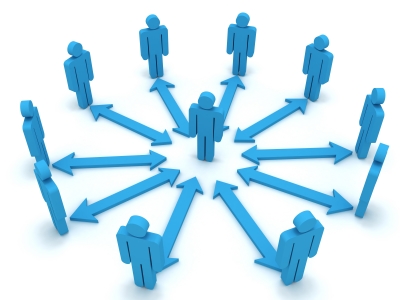 World-Leading Research with Real-World Impact!
7
[Speaker Notes: So how does access control in OSNs look like? Social relationships form the social graph. AC is based on the topology of the social graph. 
Owners can specify access control without knowing the user name space of the entire network or all their direct or indirect contacts.
Mention the approach used by the most dominant OSNs today]
Motivating Examples
Related User’s Control
There exist several different types of relationships in addition to ownership
e.g., Alice and Carol want to control the release of Bob’s photo which contains Alice and Carol’s image.
Administrative Control
A change of relationship may result in a change of authorization
Treat administrative activities different from normal activities
Policy specifying, relationship invitation and relationship recommendation
e.g., Bob’s mother Carol may not want Bob to become a friend with her colleagues, to access any violent content or to share personal information with others.
Attribute-aware ReBAC
Exploit more complicated topological information
Utilize attributes of users and relationships
e.g., common friends, duration of friendship, minimum age, etc.
World-Leading Research with Real-World Impact!
8
[Speaker Notes: Still far from perfect. Rudimentary friend-of-friend approach; focus on U2U relationships; at least implicitly assume ownership is the only manifestation of U2R. Failed to capture many user activities found in OSN applications.
Tagged user want to control other related user’s access to the photo.
Allowing U2R relationships enables users to specify policies for related resources and users. Policy administration becomes critical since OSN needs to ensure only the right users are authorized to do it.
Cannot express requirements on multiple occurrences of such path]
Problem Statement
Traditional access control mechanisms are not suitable for OSNs
OSNs keep massive resources and change dynamically

Existing relationship-based access control approaches are coarse-grained and limited
Commercial systems support either limited types or limited depth of U2U relationships
Academic works are also not flexible and expressive enough in relationship composition

Policy administration and conflict resolution are missing
Multiple users can specify policies for the same resource

Using relationships alone does not meet users’ expectations
World-Leading Research with Real-World Impact!
9
[Speaker Notes: Big bulk of data, Changing dynamically, traditional methods are not scalable
Various types of resources need to be protected, such as user sessions, relationships, policies and events.
Current solutions rely on an implicit relationship, ownership. Authorization is still based on U2U.
Extend social graph to incorporate arbitrary activities and objects
It is beneficial to incorporate attribute-based policies to ReBAC]
Thesis
Users and resources are interconnected through U2U, U2R and R2R relationships, which form the basis of an OSN system, the social graph. 
By utilizing regular expression notation for policy specification, it is efficient and effective to regulate access in OSNs in terms of the pattern of relationship path on the social graph and the hopcount limit on the path.
Integrating attribute-based policies further enables finer-grained controls that are not available in ReBAC alone.
World-Leading Research with Real-World Impact!
10
Scope and Assumptions
Assumptions
The threat model does not include OSN providers
Users’ computers are not compromised by malicious intruders or malwares
Do not consider the case when a hacker gains unauthorized access to a site’s code and logic
Scope
Aim to improve the access control mechanism
ReBAC
World-Leading Research with Real-World Impact!
11
[Speaker Notes: Not realistic to fight against the business model of OSN systems
Easy to exploit a single flaw in the system.]
Contributions
Identified access control characteristics for OSNs based on relationships
Supporting essential characteristics that need to be addressed by OSN access control
Further built two ReBAC models that utilize different kinds of relationships, using regular expression notation. 
Greater generality and flexibility of path patterns in policy specifications
Addressed administrative control and policy conflict resolution
Integrated attribute-based policies into ReBAC.
Provided two effective path checking algorithms for access control policy evaluation. 
With proof of correctness and complexity analysis
Enhanced the algorithms for attribute-aware ReBAC
Implemented the algorithms and evaluated the performance.
World-Leading Research with Real-World Impact!
12
Social Networks
Social graph is modeled as a directed labeled simple graph G=<U, E, Σ>
Nodes U as users
Edges E as relationships
Σ={σ1, σ2, …,σn, σ1-1, σ2-1,…, σn-1} 
as relationship types supported
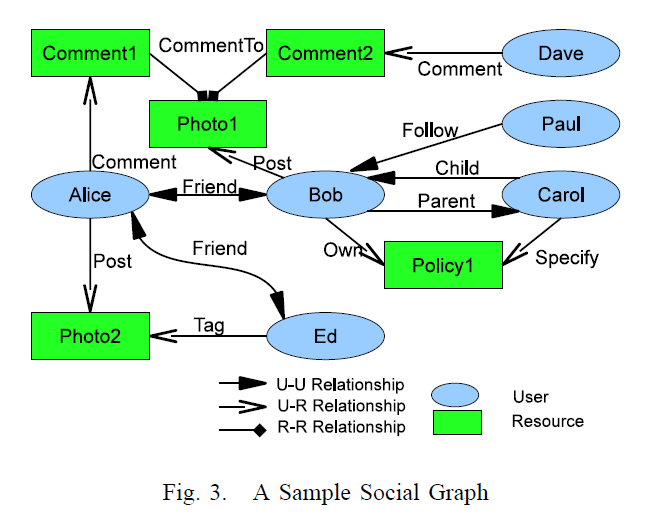 World-Leading Research with Real-World Impact!
13
[Speaker Notes: Relationship is not mutual any more. We consider incoming relationships, so granting access to users who consider him as a friend is plausible (inverse relationship)]
Characteristics of Access Control in OSNs
Policy Individualization
Users define their own privacy and activity preferences
Related users can configure policies too
Collectively used by the system for control decision
User and Resource as a Target
e.g., poke, messaging, friendship invitation, etc.
User Policies for Outgoing and Incoming Actions
User can be either requester or target of activity
Allows control on 1) activities w/o knowing a particular resource and 2) activities against the user w/o knowing  a particular access requestor
e.g., block notification of friend’s activities; restrict from viewing violent contents
World-Leading Research with Real-World Impact!
14
[Speaker Notes: We summarize four essential characteristics that need to be supported in access control solutions for OSN systems.]
Outline
Introduction
UURAC
UURACA
URRAC
Conclusion
World-Leading Research with Real-World Impact!
15
U2U Relationship-based Access Control (UURAC) Model
UA: Accessing User
UT: Target User
UC: Controlling User
RT: Target Resource
AUP: Accessing User Policy
TUP: Target User Policy
TRP: Target Resource Policy
SP: System Policy
Policy Individualization
User and Resource as a Target
Separation of user policies for incoming and outgoing actions 
Regular Expression based path pattern w/ max hopcounts (e.g., <ua, (f*c,3)>)
World-Leading Research with Real-World Impact!
16
Access Request and Evaluation
Access Request <ua, action, target>
ua  tries to perform action on target
Target can be either user ut or resource rt

Policies and Relationships used for Access Evaluation
When ua requests to access a user ut
ua’s AUP, ut’s TUP, SP
U2U relationships between ua and ut
When ua requests to access a resource rt
ua’s AUP, rt’s TRP, SP
U2U relationships between ua and uc
World-Leading Research with Real-World Impact!
17
Policy Representations
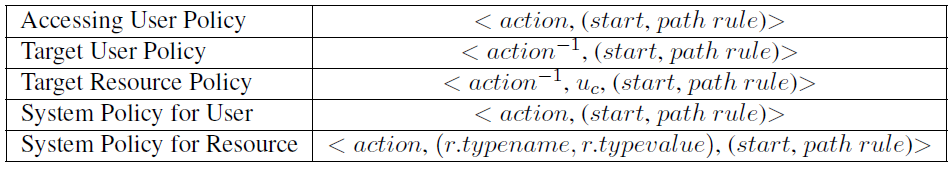 action-1 in TUP and TRP is the passive form since it applies to the recipient of action
TRP has an extra parameter uc to specify the controlling user
U2U relationships between ua and uc 
SP does not differentiate the active and passive forms
SP for resource needs r.typename, r.typevalue to refine the scope of the resource
World-Leading Research with Real-World Impact!
18
Example
World-Leading Research with Real-World Impact!
19
Policy Extraction
It determines the starting node, where the evaluation starts
The other user involved in access becomes the evaluating node
Policy: <action, r.type, graph rule>

Graph Rule: start, path rule

Path Rule: path spec ∧|∨ path spec

Path Spec: path, hopcount
Path-check each path spec using Algorithm 2 (introduced in detail later)
World-Leading Research with Real-World Impact!
20
Path Checking Algorithms
п1
Two strategies: DFS and BFS
Parameters: G, path, hopcount, s, t
f
п3
п0
f
Access Request: (Alice, read, rt)
f
п2
c
Policy: (read-1, rt, (f*cf*, 3))
f
c
Path pattern: f*cf*
Hopcount: 3
DFA for f*cf*
World-Leading Research with Real-World Impact!
21
Path pattern: f*cf*
Hopcount: 3
f
п1
Dave
Dave
Bob
Bob
п1
f
п3
f
f
п0
п3
п0
f
c
c
f
c
Harry
Alice
Harry
Ed
Alice
п2
f
п2
c
f
c
f
Case 2: found a matching path and DFA reached an accepting state
Case 1: next node is already visited, thus creates a self loop
Case 3: currentPath matches the prefix of the pattern, but DFA not at an accepting state
f
Carol
Fred
George
f
f
c
f
d: 0 
currentPath: Ø
stateHistory: 0
d: 1 
currentPath: (H,D,f)
stateHistory: 01
d: 3 
currentPath: (H,D,f)(D,B,c)(B,A,f)
stateHistory: 0123
d: 2 
currentPath: (H,D,f)(D,B,f)
stateHistory: 011
d: 2 
currentPath: (H,D,f)(D,B,c)
stateHistory: 012
22
Complexity
Time complexity is bounded between [O(dminHopcount),O(dmaxHopcount) ], where dmax and dmin are maximum and minimum out-degree of node
Users in OSNs usually connect with a small group of users directly, the social graph is very sparse
Given the constraints on the relationship types and hopcount limit, the size of the graph to be explored can be dramatically reduced
World-Leading Research with Real-World Impact!
23
Evaluation
Experiment 1 examines the performance w.r.t policies with different hopcount limit
1000 users, single relationship type
*-pattern and enumeration path
Experiment 2 studies the performance w.r.t different node degrees
1000 users, two relationship types
Various density: 100, 200, 500 and 1000
Enumeration path
World-Leading Research with Real-World Impact!
24
World-Leading Research with Real-World Impact!
25
World-Leading Research with Real-World Impact!
26
Observations
Exp. 1: 
1) For *-pattern, a qualified path can be always found within 4 hops; BFS outplays DFS for large hopcount in sparse graph
2) For enum-path, time cost of BFS leaps
Exp. 2:
1) Hopcount increases, search space expands
2) It’s more likely to find a path at a shorter time in denser graphs when hopcount is 2
3) BFS suffers from the increase of search space
In false cases, both are exhaustive search. But large hopcount is barely seen in practical OSN scenarios.
BFS vs DFS: 
Similar for 1, 2-hop, but DFS in general better for intermediate hopcount values (3, 4, 5, etc.)
World-Leading Research with Real-World Impact!
27
Outline
Introduction
UURAC
UURACA
URRAC
Conclusion
World-Leading Research with Real-World Impact!
28
Beyond Relationships
ReBAC usually relies on type, depth, or strength of relationships, but cannot express more complicated topological information

ReBAC lacks support for attributes of users, resources, and relationships

Useful examples include common friends, duration of friendship, minimum age, etc.
29
Attribute-based Policy
<quantifier, f(ATTR(N), ATTR(E)), count ≥ i>
+2
-2
-1
+1
+0
+1
+2
-2
-2
-1
-0
∀[+1, -2], age(u) > 18
∃[+1, -1], weight(e) > 0.5
∃{+1, +2, -1}, gender = “male”
World-Leading Research with Real-World Impact!
30
Example: Node Attributes
+1
-1
Dave
Bob
f
f
f
Occupation = ‘student’
Occupation = ‘student’
+1
f
Harry
Ed
Alice
f
Occupation = ‘teacher’
f
+1
-1
f
Carol
Fred
George
f
f
f
Occupation = ‘student’
Occupation = ‘teacher’
Occupation = ‘student’
f
<access, (ua, ((f*, 4): ∃[+1, -1], occupation = ‘student’, count ≥ 3)))>
World-Leading Research with Real-World Impact!
31
Example: Edge Attributes
Since = Feb, 2014
Dave
Bob
f
f
Since = Aug, 2008
f
Since = June, 2013
f
Harry
Ed
Alice
f
Since = May, 2009
Since = Aug, 2010
f
f
Carol
Fred
George
f
f
f
f
<read, Photo1, (ua, ((f*, 3): ∀[+1, -1], duration ≥ 3 month, _)))>
World-Leading Research with Real-World Impact!
32
Outline
Introduction
UURAC
UURACA
URRAC
Conclusion
World-Leading Research with Real-World Impact!
33
Beyond U2U Relationships
There are various types of relationships between users and resources in addition to U2U relationships and ownership
e.g., share, like, comment, tag, etc
U2U, U2R and R2R
U2R further enables relationship and policy administration
World-Leading Research with Real-World Impact!
34
URRAC Model Components
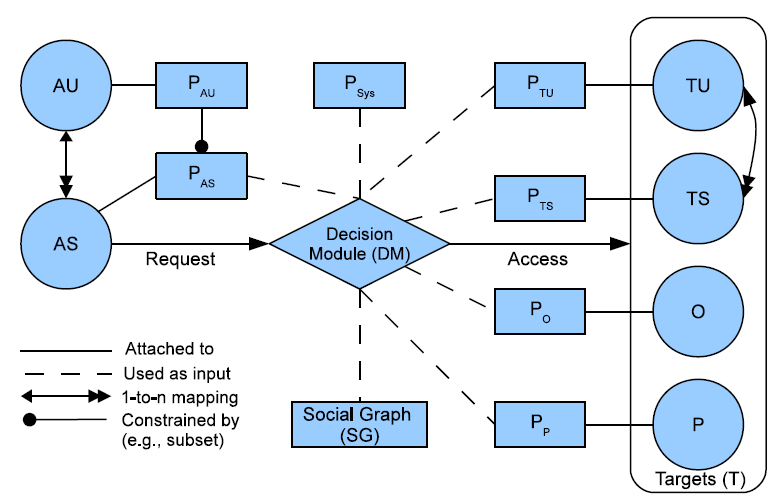 AU: Accessing User
AS: Accessing Session
TU: Target User
TS: Target Session
O: Object
P: Policy
PAU: Accessing User Policy
PAS: Accessing Session Policy
PTU: Target User Policy
PTS: Target Session Policy
PO: Object Policy
PP: Policy for Policy
PSys: System Policy
World-Leading Research with Real-World Impact!
35
Differences with UURAC
U2R Relationship-based Access Control
Access Request
(s, act, T) where T may contain multiple objects
Policy Administration
User-session Distinction
Hopcount Skipping
Local hopcount stated inside “[[]]” will not be counted in global hopcount.
E.g., “([f*,3][[c*, 2]],3)”, the local hopcount 2 for c* does not apply to the global hopcount 3, thus allowing f* to have up to 3 hops.
World-Leading Research with Real-World Impact!
36
Policy Conflict Resolution
System-defined conflict resolution for potential conflicts among user-specified policies
Disjunctive, conjunctive and prioritized order between relationship types
<share-1, (own ∨  tag ∨ share)>
<read-1, (own ∧  tag)>
<friend_request, (parent > @)>
World-Leading Research with Real-World Impact!
37
[Speaker Notes: Multiple policies having weight in authorization result in decision conflicts inevitably. While assuming policies specified by the system will always be unambiguous, conflict resolution policies are responsible for interpreting how the potential policy conflicts within each category of user-specified policies can be resolved in terms of the precedence or connectives over relationship types]
friend
A
B
Example
post
friend
tag
E
P2
View a photo where a friend is tagged. Bob and Ed are friends of Alice, but not friends of each other. Alice posted a photo and tagged Ed on it. Later, Bob sees the activity from his news feed and decides to view the photo: (Bob, read, Photo2)
Bob’s PAS(read): <read,(ua,([Σu_u*,2][[Σu_r ,1]],2))>
Photo2’s PO(read-1) by Alice: 
		<read-1,(t,([post-1,1][friend*,3],4))>
Photo2’s PO(read-1) by Ed: <read-1,(uc,([friend],1))>
APSys(read): <read,(ua,([Σu_u*,5][[Σu_r ,1]],5))>
CRPSys(read): <read-1,(own∧tag)>
In conflicts
World-Leading Research with Real-World Impact!
38
Example
parent
own
C
B
P1
child
Parental control of policies. The system features parental control such as allowing parents to configure their children’s policies. The policies are used to control the incoming or outgoing activities of children, but are subject to the parents’ will. For instance, Bob’s mother Carol requests to set some policy, say Policy1 for Bob: (Carol, specify policy, Policy1)
Carol’s PAS(specify_policy): <specify_policy,(ua,([own],1)∨([child·own],2))>
Policy1’s PP(specify_policy-1) by Bob: <specify_policy-1,(t,([own-1],1))>
PSys(specify_policy): <specify_policy,(ua,([own],1)∨([child·own],2))>
CRPSys(specify_policy): <specify_policy, (parent ∧ @)>
World-Leading Research with Real-World Impact!
39
Outline
Introduction
UURAC
UURACA
URRAC
Conclusion
World-Leading Research with Real-World Impact!
40
Comparison with Our Approach
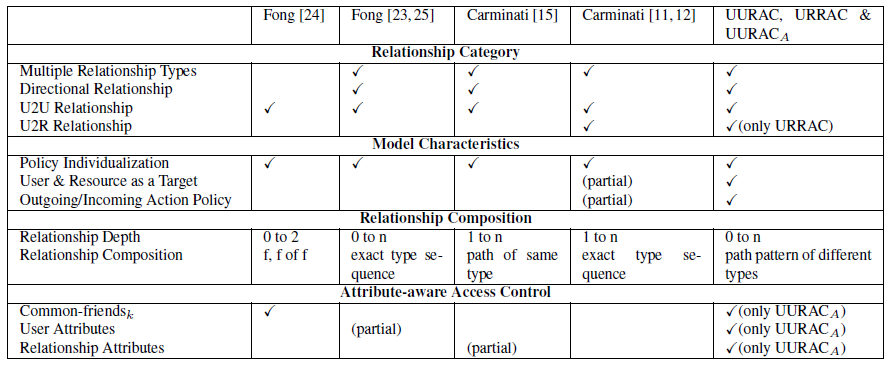 Passive form of action allows outgoing and incoming action policy
Path pattern of different relationship types and hopcount skipping make policy specification more expressive
Attribute-aware access control based on  attributes of users and relationships
System-level conflict resolution policy
World-Leading Research with Real-World Impact!
41
Publications
Yuan Cheng, Jaehong Park and Ravi Sandhu, An Access Control Model for Online Social Networks Using User-to-user Relationships. Submitted to IEEE TDSC.
Yuan Cheng, Jaehong Park and Ravi Sandhu, Attribute-aware Relationship-based Access Control for Online Social Networks. Submitted to DBSec 2014.
Yuan Cheng, Jaehong Park and Ravi Sandhu, Relationship-based Access Control for Online Social Networks: Beyond User-to-User Relationships. In Proceedings 4th IEEE International Conference on Information Privacy, Security, Risk and Trust (PASSAT), Amsterdam, Netherlands, September 3-5, 2012. (Winner of Best Paper Award)
Yuan Cheng, Jaehong Park and Ravi Sandhu, A User-to-User Relationship-based Access Control Model for Online Social Networks. In Proceedings 26th Annual IFIP WG 11.3 Working Conference on Data and Applications Security and Privacy (DBSec 2012), Paris, France, July 11-13, 2012. 
Jaehong Park, Ravi Sandhu and Yuan Cheng, ACON: Activity-Centric Access Control for Social Computing. Proceedings 5th International Conference on Availability, Reliability and Security (ARES), Vienna, Austria, August 22-26, 2011.
Jaehong Park, Ravi Sandhu and Yuan Cheng, A User-Activity-Centric Framework for Access Control in Online Social Networks. IEEE Internet Computing, 15(5): 62-65, September 2011.
Yuan Cheng, Jaehong Park and Ravi Sandhu, Preserving User Privacy from Third-party Applications in Online Social Networks. In Proceedings of the 2nd International Workshop on Privacy and Security in Online Social Media (PSOSM), Rio de Janeiro, Brazil, May 14, 2013. (Runner-up of The Best Paper Award)
Jaehong Park, Yuan Cheng and Ravi Sandhu, Towards A Framework for Cyber Social Status Based Trusted Open Collaboration. In Proceedings of the 5th IEEE International Workshop on Trusted Collaboration (TrustCol 2010), Chicago, Illinois, October 9, 2010.
Yuan Cheng, Dang Nguyen, Khalid Bijon, Ram Krishnan, Jaehong Park and Ravi Sandhu, Towards Provenance and Risk-Awareness in Social Computing. First International Workshop on Secure and Resilient Architectures and Systems, Minneapolis, Minnesota, September 19, 2012.
World-Leading Research with Real-World Impact!
42
Summary
UURAC
Proposed a U2U relationship-based model and a regular expression-based policy specification language for OSNs
Provided a DFS-based path checking algorithm
URRAC
Proposed a U2U, U2R and R2R relationship-based access control  model for users’ usage and administrative access in OSNs
Access control policies are based on regular expression-based path patterns
Hopcount skipping for more expressiveness
Provided a system-level conflict resolution policies based on relationship precedence
UURACA
Incorporated attribute-awareness to UURAC model
Enhanced the path checking algorithm
World-Leading Research with Real-World Impact!
43
Future Research
Access control for 3rd party applications
Current strategy: all-or-nothing
Apps often gain much more rights than necessary
User-specified conflict resolution policy
Specified by users
Applies to a smaller context
Raises ambiguity
Unconventional relationships
World-Leading Research with Real-World Impact!
44
Questions/Comments
World-Leading Research with Real-World Impact!
45
Numbers and Facts
Survey Data from PEW Internet (2011)
47% of American adults use at least one OSN.
close to double the 26% of adults who used an OSN in 2008.
 Statistics from Facebook
One billion monthly active users as of Oct 2012. 
552 million daily active users on average in June 2012. 
600 million monthly active users who used Facebook mobile products in Sep 2012.
46
Control on Social Interactions
A user wants to control other users’ access to her own shared information
Only friends can read my post 
A user wants to control other users’ activities who are related to the user
My children cannot be a friend of my co-workers
My activities should not be notified to my co-workers
A user wants to control her outgoing/incoming activities
No accidental access to violent contents
Do not poke me
A user’s activity influences access control decisions
Once Alice sends a friend request to Bob, Bob can see Alice’s profile
World-Leading Research with Real-World Impact!
47
[Speaker Notes: Apparently we don’t want to share everything with everyone. What kind of control do users need on those social interactions?
The first and foremost requirement from users is that their information is only shared with whom they are willing to share. 
They also want to regulate other user’s access if they are related. My colleagues should not be informed about the update on my personal life.
For a given activity, a user can play as an initiator or a recipient. Consequently, she wants to control both her outgoing and incoming activities. (You don’t have to specify a particular target.)]
Privacy Breaches
Easy to happen from OSN providers, other users, and 3rd party applications
OSN providers store user data
Users have to trust OSNs to protect and not to misuse the data
OSNs can benefit from analyzing and sharing the data (e.g., targeted advertisement)
3rd party applications provide extra functionalities
Simply all-or-nothing control
Access to more information than actual need
Be able to post or access user data without user’s knowledge
Another major threats are from peer users
Not aware of who they share with and how much
Have difficulty in managing privacy controls
48
Limitation of U2U Relationships
We rely on the controlling user and ownership to regulate access to resources in UURAC (U2U Relationship-based AC)

Needs more flexible control
Parental control, related user’s control (e.g., tagged user)
User relationships to resources (e.g., U-U-R)
User relationships via resources (e.g., U-R-U)
World-Leading Research with Real-World Impact!
49
Motivating Examples
Related User’s Control
There exist several different types of relationships in addition to ownership
e.g., Alice and Carol want to control the release of Bob’s photo which contains Alice and Carol’s image.
e.g., Betty shares Ed’s original post and acquires the ability to decide how the shared post can be available to others.
World-Leading Research with Real-World Impact!
50
[Speaker Notes: Many commercial systems have applied FofF approaches. Not enough. (a little boring and lengthy in this slide)
Purely owner-based control]
Motivating Examples (cont.)
Administrational Control
Policy administration is important
A change of relationship may result in a change of authorization
Treat administrative activities different from normal activities
Policy specifying, relationship invitation and relationship recommendation
e.g., Bob’s mother Carol may not want Bob to become a friend with her colleagues, to access any violent content or to share personal information with others.
51
Policy Taxonomy
52
UURAC Graph Rule Grammar
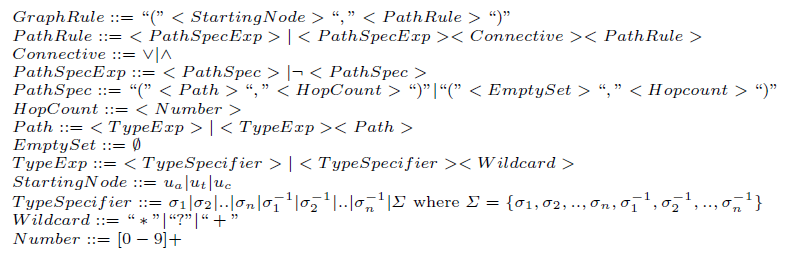 World-Leading Research with Real-World Impact!
53
Policy Evaluation
Evaluate a combined result based on conjunctive or disjunctive connectives between path specs
Make a collective result for multiple policies in each policy set. 
Policy conflicts may arise. We assume system level conflict resolution strategy is available (e.g., disjunctive, conjunctive, prioritized).
Compose the final result from the result of each policy set (AUP, TUP/TRP, SP)
World-Leading Research with Real-World Impact!
54
Policy Collecting
To authorize (ua, action, target) if target = ut
E.g., (Alice, poke, Harry)
PAlice
<poke, (ua, (f*,3))>
AUP
< poke-1, (ua, (f*,3))>
PHarry
TUP
<poke, (ua, (cf*,5)˅(f*,5))>
<poke-1, (ut, (f*,2))>
SP
PSys
<poke, (ua, (Σ*,5))>
World-Leading Research with Real-World Impact!
55
Policy Collecting
To authorize (ua, action, target) if target = rt
Determine the controlling user for rt: 
uc  owner(rt)
E.g., (Alice, read, file2)
PAlice
<read, (ua, (Σ*, 5))>
AUP
<read-1, file1, (uc, (cf*, 4))>
PHarry
TRP
<read-1, file2, (uc, ¬(p+, 2))>
PSys
SP
<read, photo, (ua, (Σ*, 5))>
World-Leading Research with Real-World Impact!
56
Additional Characteristics of URRAC
Policy Administration
Policy and Relationship Management
Users specify policies for other users and resources
User-session Distinction
A user can have multiple sessions with different sets of privileges
Especially useful in mobile and location-based applications
World-Leading Research with Real-World Impact!
57
[Speaker Notes: Combine it with p28; policy is treated as resource. Urrac is able to deal with it.]
URRAC Action and Access Request
ACT = {act1, act2,. . .,actn} is the set of OSN supported actions
Access Request <s, act, T>
s  tries to perform act on T
Target T ⊆ (2TU ∪ R - Ø) is a non-empty set of users and resources
T may contain multiple targets
World-Leading Research with Real-World Impact!
58
URRAC Authorization Policy
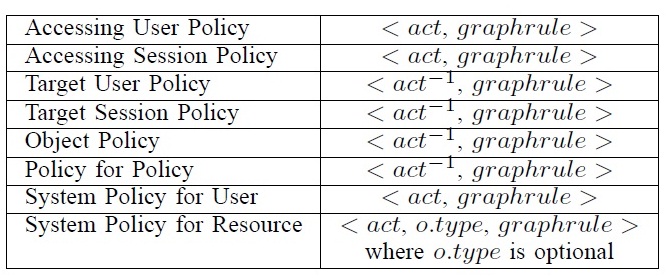 action-1 in TUP, TSP, OP and PP is the passive form since it applies to the recipient of action
SP does not differentiate the active and passive forms
SP for resource needs o.type to refine the scope of the resource
World-Leading Research with Real-World Impact!
59
URRAC Graph Rule Grammar
World-Leading Research with Real-World Impact!
60
Hopcount Skipping
U2R and R2R relationships may form a long sequence
Omit the distance created by resources
Local hopcount stated inside “[[]]” will not be counted in global hopcount.
E.g., “([f*,3][[c*, 2]],3)”, the local hopcount 2 for c* does not apply to the global hopcount 3, thus allowing f* to have up to 3 hops.
World-Leading Research with Real-World Impact!
61
Policy Conflict Resolution (cont.)
World-Leading Research with Real-World Impact!
62
Attribute Policy Taxonomy
63